WORKED EXAMPLE
SET UP AND SOLVE QUADRATICS
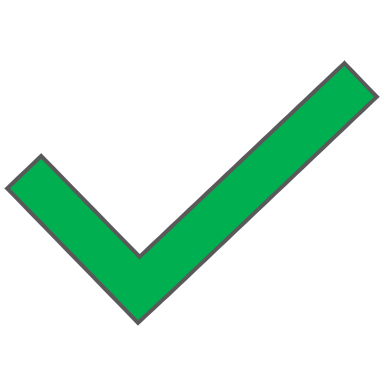 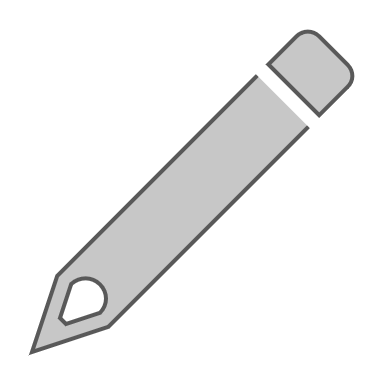 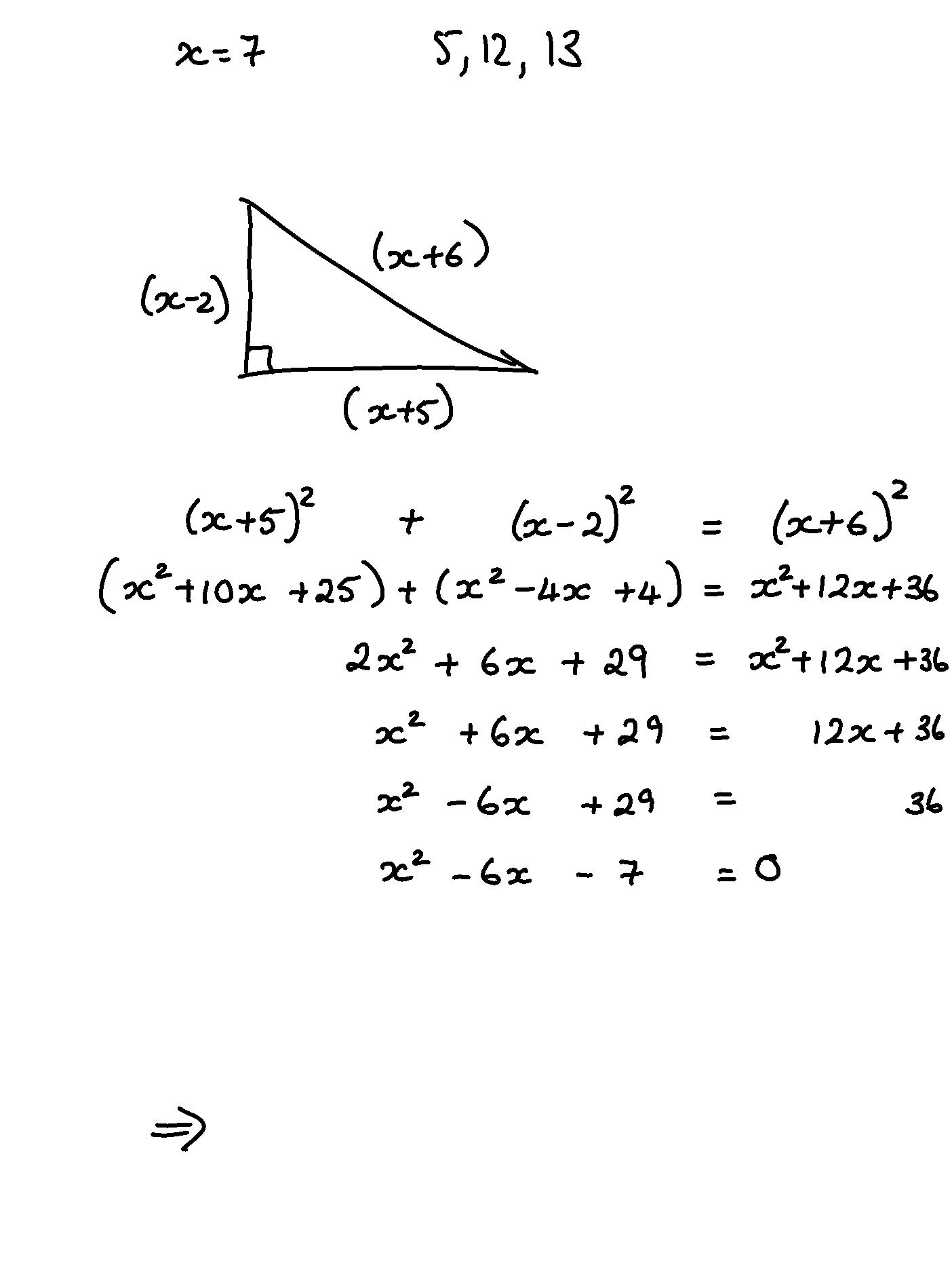 COMPLETE THE QUESTION
SET UP AND SOLVE QUADRATICS
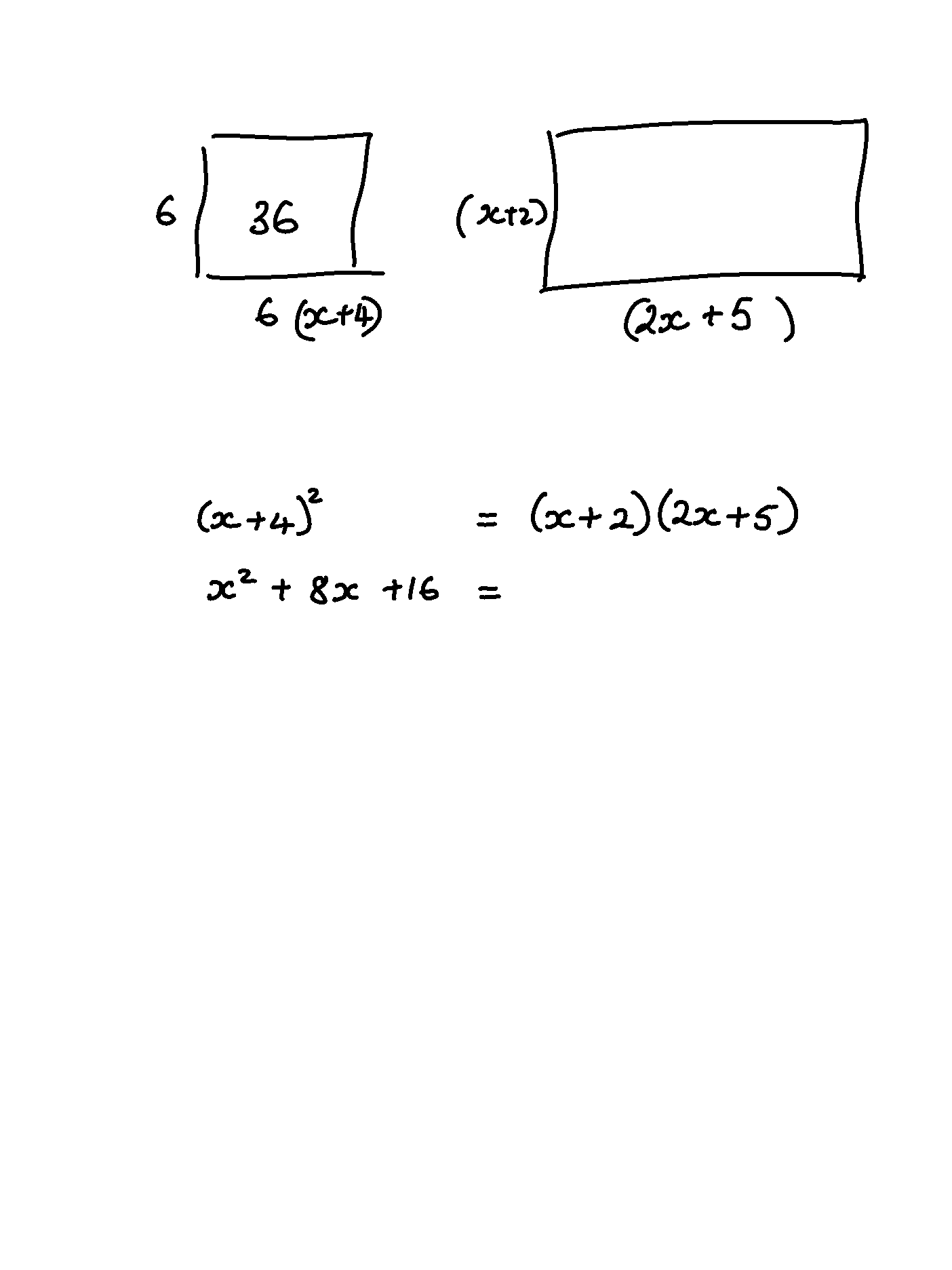 COMPLETE THE QUESTION
SET UP AND SOLVE QUADRATICS
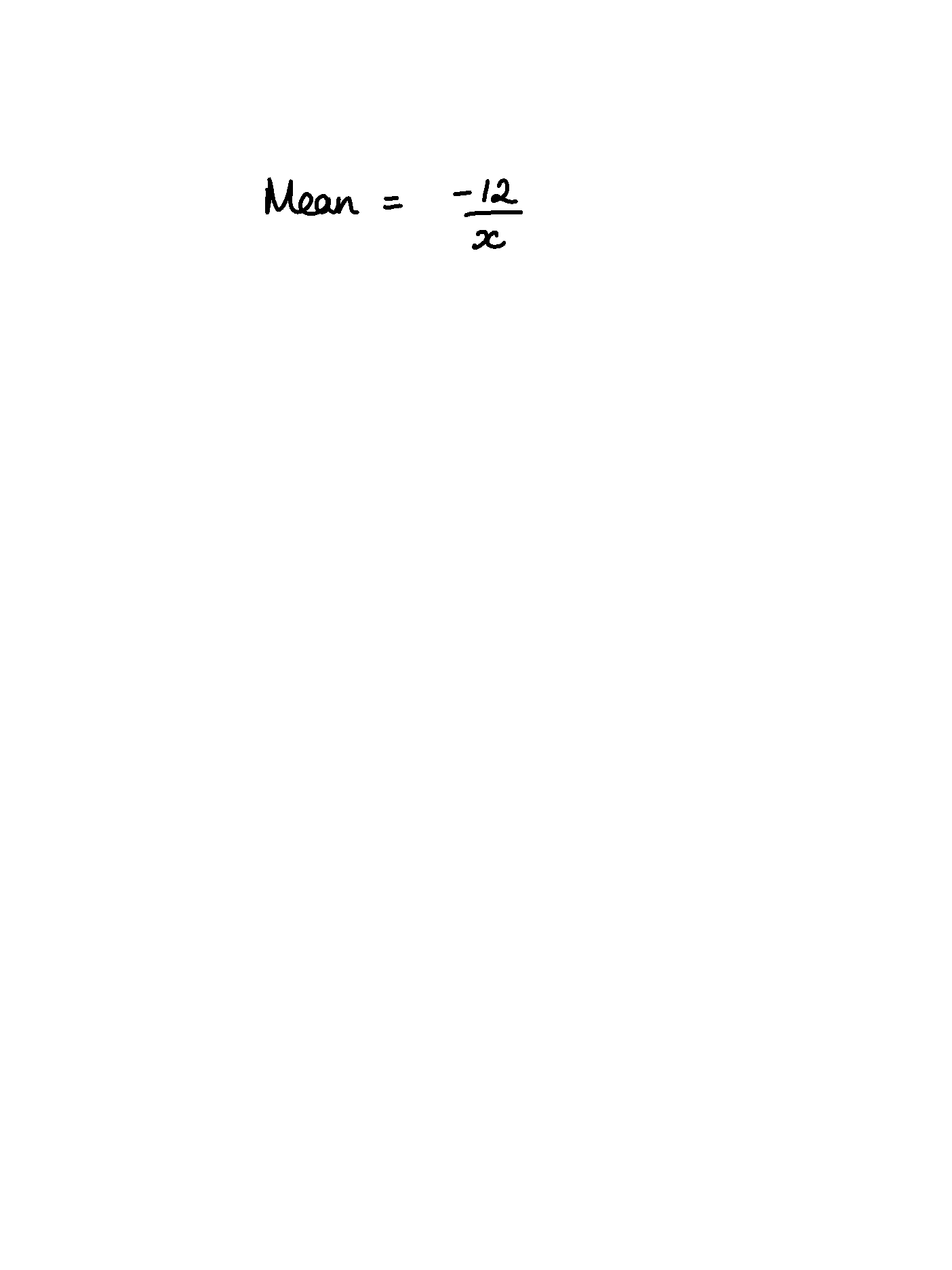 https://ag-web.completemaths.com/files/c3a4e1d2-0dad-4a62-8775-65cbe3b22b45
COMPLETE THE QUESTION
SET UP AND SOLVE QUADRATICS
https://ag-web.completemaths.com/files/c3a4e1d2-0dad-4a62-8775-65cbe3b22b45
COMPLETE THE QUESTION
SET UP AND SOLVE QUADRATICS